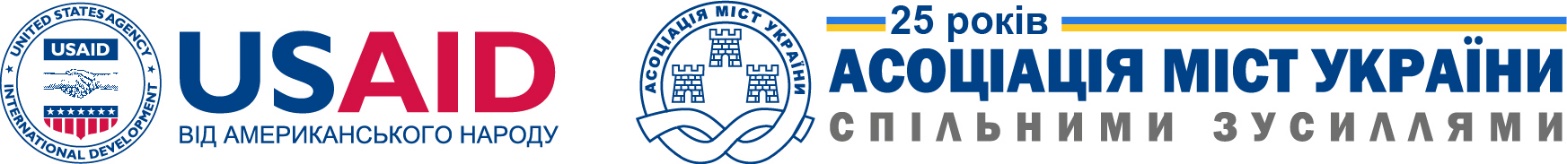 Галузевий форум з обговорення фінансування та реформування сфери житлово-комунального господарства, земельних ресурсів та комунального майна, місцевих фінансів та економічного розвитку
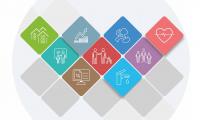 Стан впровадження реформи житлово-комунального господарства та реалізації стратегії Асоціації міст України
Олег Гарник,
аналітик Асоціації міст України
Київ - 2017
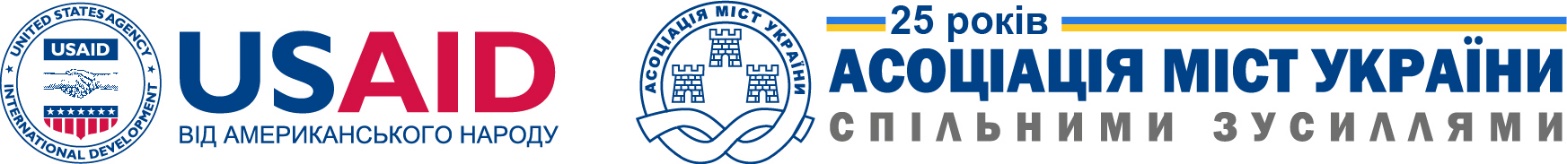 Секторальна стратегія: 
Житлово-комунальне господарство

Розроблена  Асоціацією міст України
Схвалена на Форумі місцевого самоврядування 
«Секторальні реформи в призмі децентралізації:місцеві фінанси, сталий розвиток, земля та майно, житлово-комунальне господарство»

(24-25 листопада 2016 року, м. Харків)
Затверджена на засіданні Правління 
Асоціації міст України 
(9 грудня 2016 року, м. Київ)
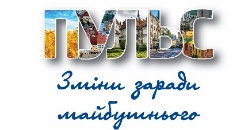 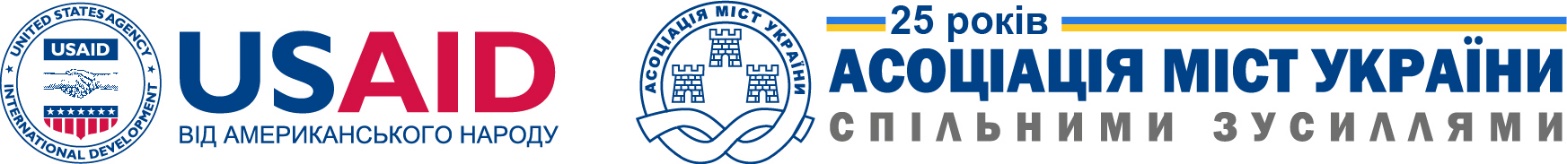 Частково реалізовано:
Ціль 1.2.  «Погасити існуючу заборгованість з різниці у тарифах»
Прийнято: На виконання Закону України «Про заходи, спрямовані на врегулювання заборгованості теплопостачальних та теплогенеруючих організацій та підприємств централізованого водопостачання і водовідведення за спожиті енергоносії» в Державному Бюджеті України закладені кошти для погашення заборгованості,  прийнято 4 постанови Кабінету Міністрів України та наказ Мінрегіону
Формат участі АМУ у підготовці НПА:
Участь у робочих групах, лобіювання законопроектів, доопрацювання та погодження проектів НПА
Позитив для ОМС:
Створено механізм погашення заборгованості держави перед підприємствами житлово-комунального господарства у розмірі 5 млрд.грн. за надані послуги
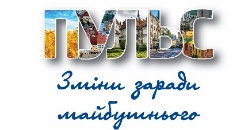 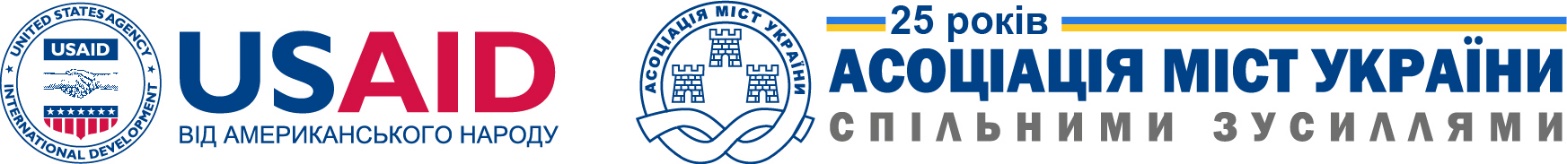 Частково реалізовано:
Ціль 2.1 «Створити і фінансово наповнити державні та місцеві фонди енергоефективності, за рахунок яких будуть реалізовуватися енергоефективні проекти»
Прийнято: Закони України «Про енергетичну ефективність будівель» (від 22.06.2017 № 2118-VIII) та «Про Фонд енергоефективності» (від 08.06.2017 № 2095-VIII)
Позитив для ОМС:
Вказані акти передбачають можливість реалізації енергоефективних проектів за допомогою коштів  Державного бюджету,  донорів,  місцевих бюджетів. Запроваджується система обов’язкової енергоефективної сертифікації для окремих категорій будівель, яказабезпечить власників актуальною інформацією про енергетичні характеристики будівель.
Формат участі АМУ у підготовці НПА:
Участь у робочих групах з  доопрацювання проектів, 
погодження та підтримка прийняття
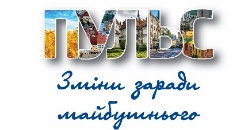 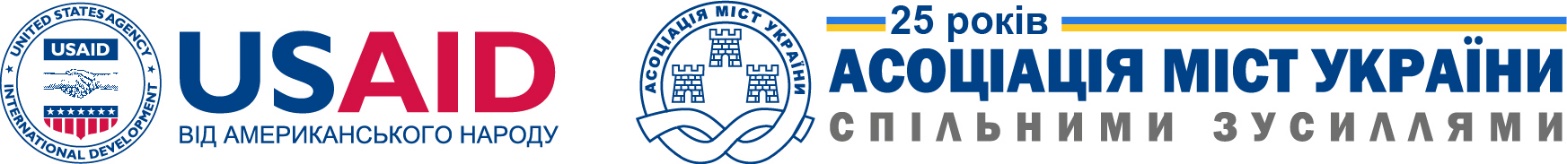 Частково реалізовано:
Ціль 4.1 «Передати повноваження з встановлення тарифів на всі житлово-комунальні послуги органам місцевого самоврядування»
Прийнято: Закон України «Про внесення змін до закону «Про теплопостачання» щодо стимулювання виробництва теплової енергії з альтернативних джерел енергії» (від 21.03.2017  № 1959-VIII); постанова Національної комісії, що здійснює державне регулювання у сферах енергетики та комунальних послуг від 22.03.2017 № 308
Формат участі АМУ у підготовці НПА:
Постійне та активне лобіювання необхідності передачі  органам місцевого самоврядування повноважень з встановлення тарифів на житлово-комунальні послуги
Позитив для ОМС:
Вказаними актами органам місцевого самоврядування розширені  повноваження з встановлення тарифів на послуги теплопостачання  для виробників як з традиційних, так і з альтернативних джерел енергії. Розширені також повноваження в частині тарифів на водопостачання
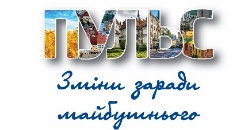 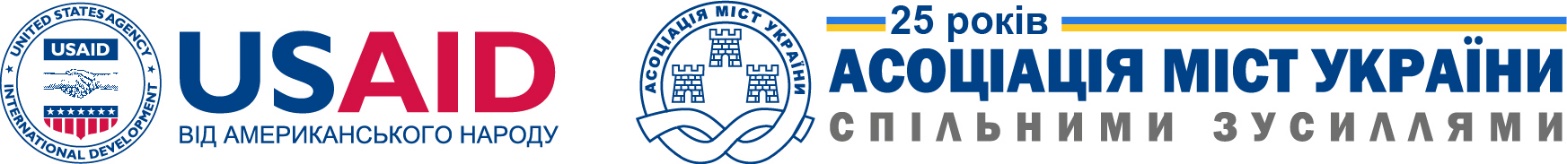 Частково реалізовано:
Ціль 6.1 «Чітко розподілити між державою та органами місцевого самоврядування контрольні функції у галузі житлово-комунального господарства»»
Підготовано до другого читання: проект Закону України «Про житлово-комунальні послуги» (№ 1581-д)
Позитив для ОМС:
Після його прийняття будуть чітко розмежовані контрольні повноваження органів державної влади та органів місцевого самоврядування в частині контрольних функцій у сфері ЖКГ
Формат участі АМУ у підготовці НПА:
Участь у робочих групах, надання пропозицій, доопрацювання та лобіювання законопроекту
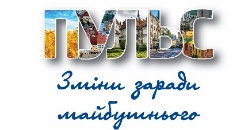 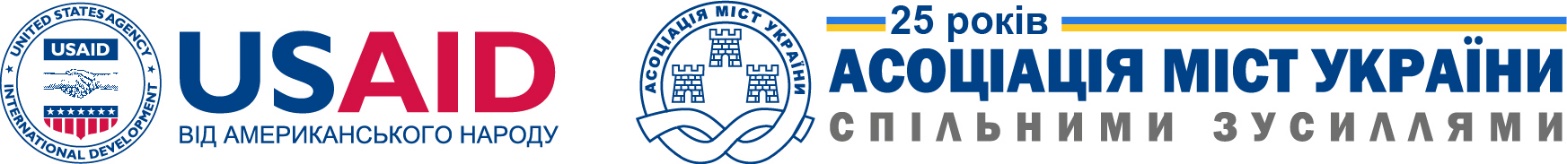 Не реалізується:
Ціль 1.5 «Розширити коло суб’єктів отримання послуг, кінцевим споживачем визнаються громадянин, юридична особа – індивідуальний споживач, юридична особа – колективний споживач»
НПА: Не ухвалений  проект Закону «Про житлово-комунальні послуги» (№ 1581-д від 10.12.2015)
Негатив для ОМС:

Комунальні підприємства позбавлені можливості більш ефективно та взаємовигідно взаємодіяти з споживачами. Не реалізовуються всі можливі механізми надання послуг споживачам – мешканцям територіальних громад
Формат участі АМУ у підготовці НПА:
Лобіювання прийняття
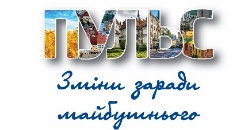 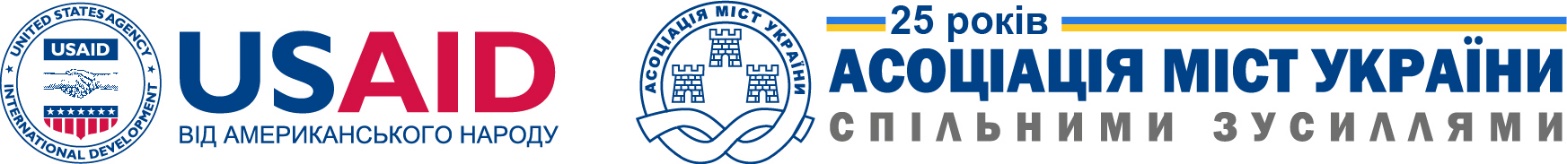 Найближчі дії:
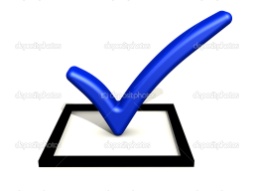 Лобіювання прийняття Парламентом проекту закону України «Про житлово-комунальні послуги» ( № 1581-д від 10.12.2015).
Лобіювання прийняття Парламентом проекту закону України «Про внесення змін до деяких законів України щодо врегулювання заборгованості теплопостачальних та теплогенеруючих організацій та підприємств централізованого водопостачання і водовідведення за спожиті енергоносії» (№ 7083 від 06.09.2017).
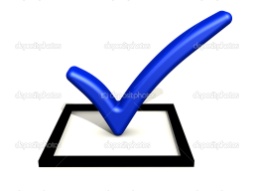 Участь у розробці та доопрацюванні нормативно-правових актів, прийняття яких передбачене Законом України «Про комерційний облік теплової енергії та водопостачання» (від 22.06.2017 № 2119-VIII).
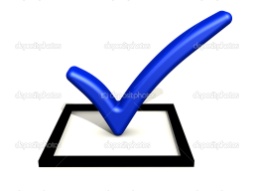 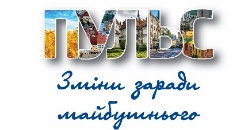 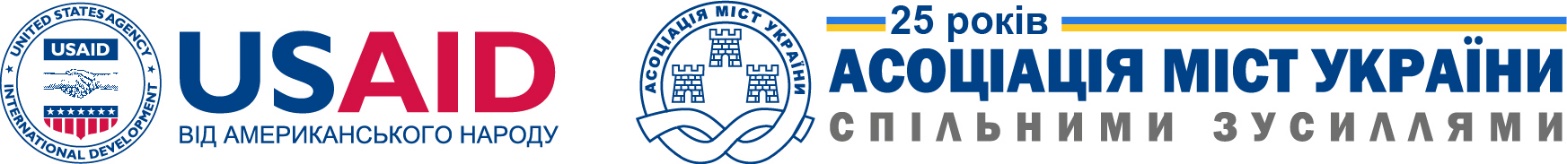 Дякую за увагу!
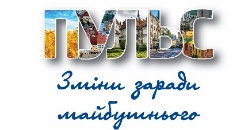